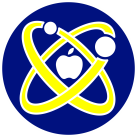 Открытая олимпиада ГБОУ Школа № 1568
Примеры заданий 2 тура прошлого учебного года – 4 класс
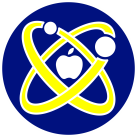 Открытая олимпиада ГБОУ Школа № 1568
Примеры заданий 2 тура прошлого учебного года – 4 класс